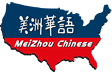 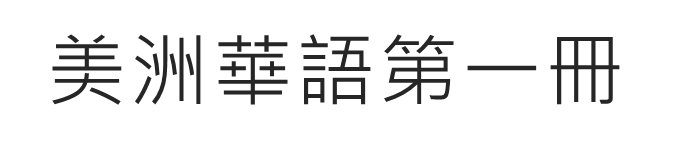 第十四課(繁)
猜
字
遊
戲
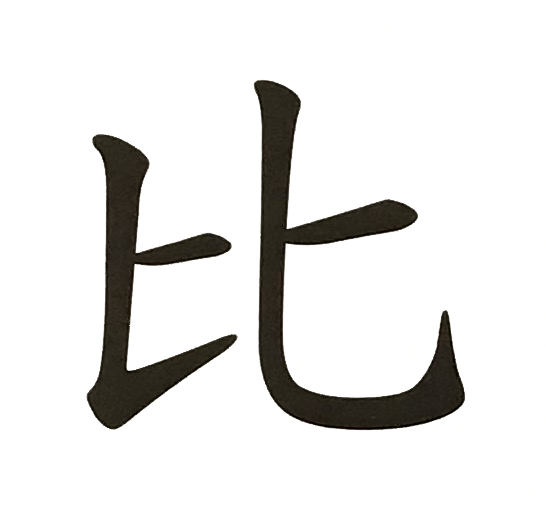 猜
字
遊
戲
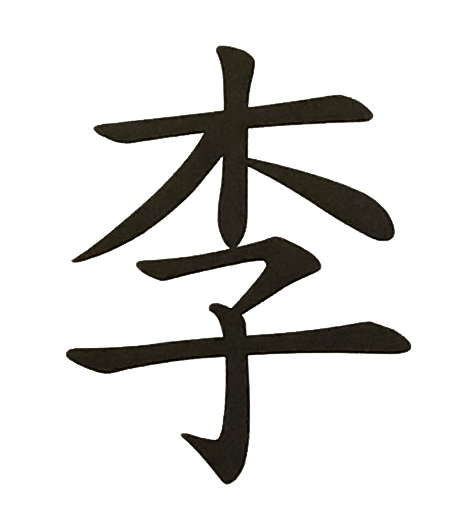 猜
字
遊
戲
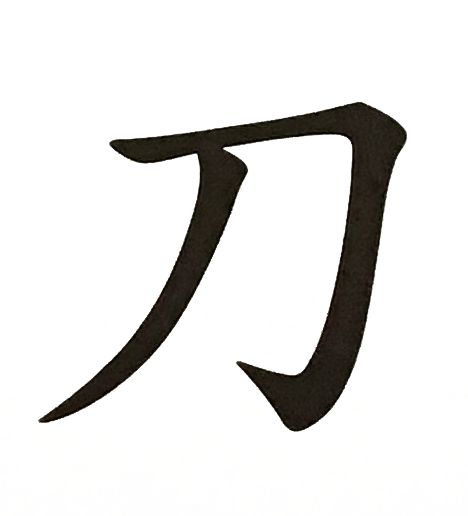 猜
字
遊
戲
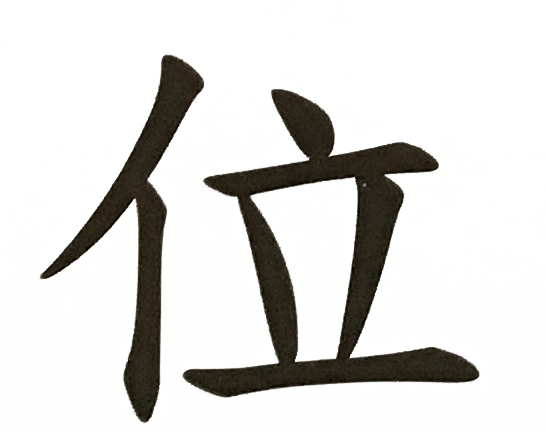 猜
字
遊
戲
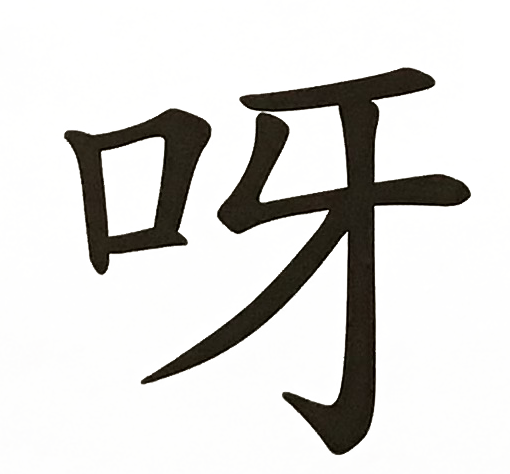 猜
字
遊
戲
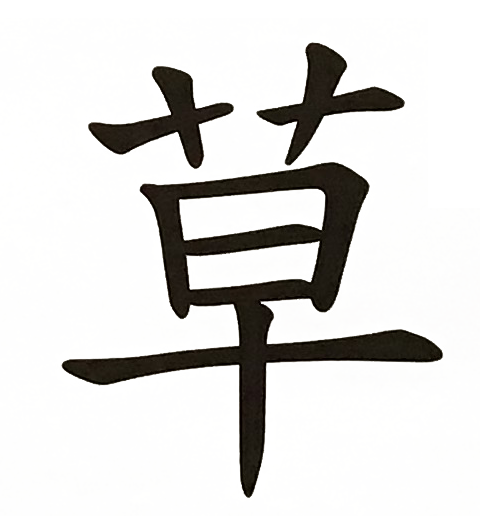 猜
字
遊
戲
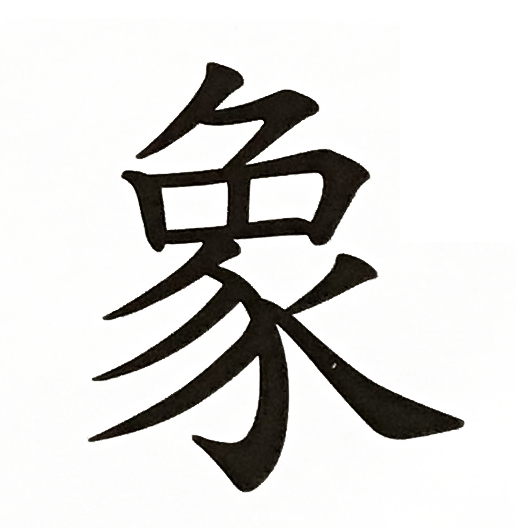 連連看
刀子
李子
比賽
草莓
剪刀
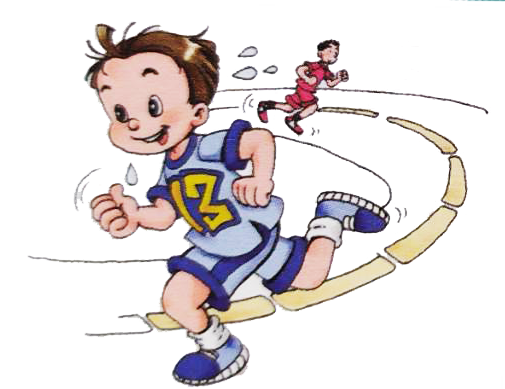 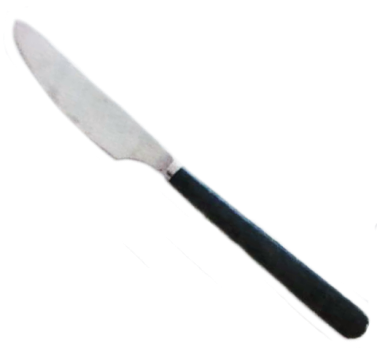 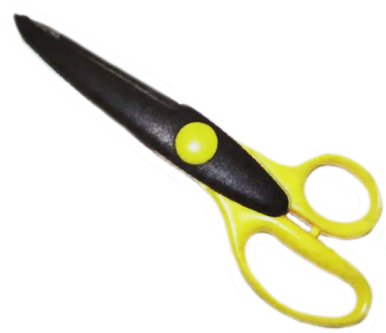 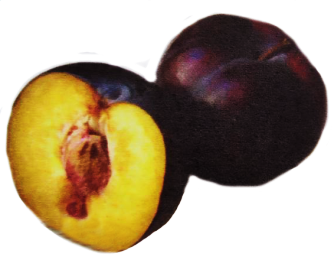 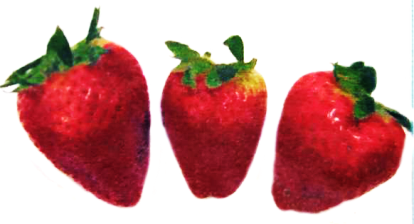 1                    2                 3                   4                     5
連連看
座位
行李箱
草地
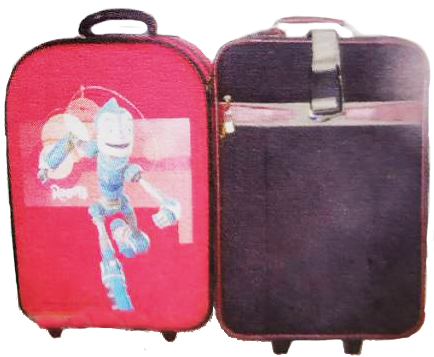 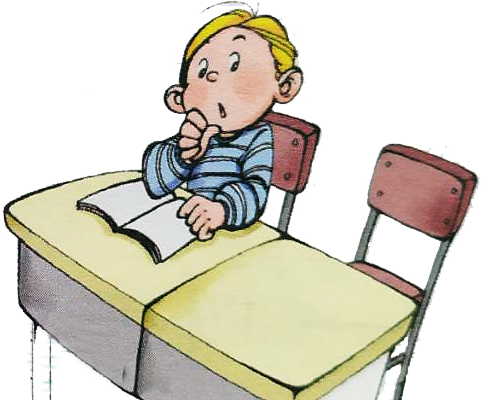 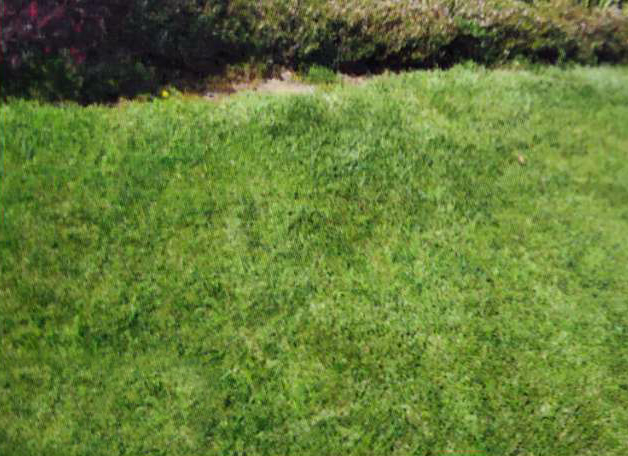 1                                  2                                 3
量詞練習
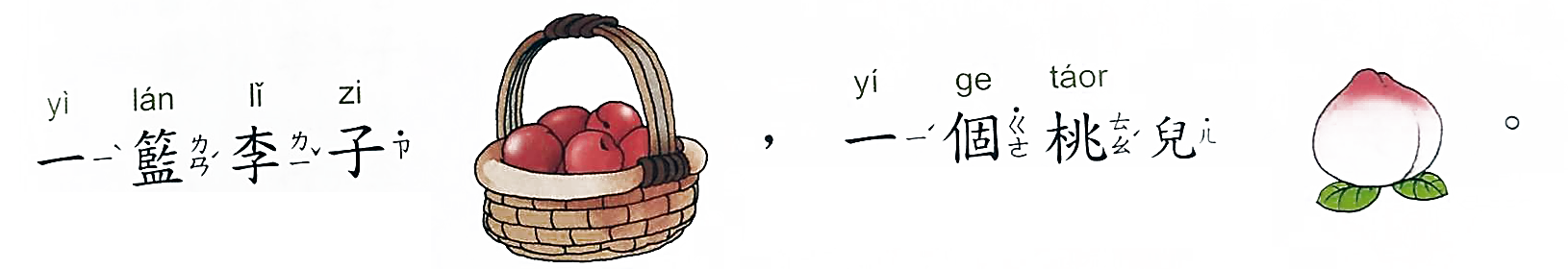 ?
?
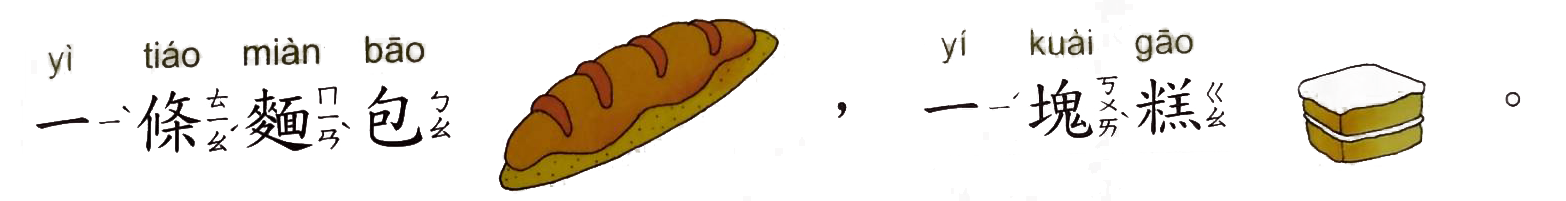 ?
?
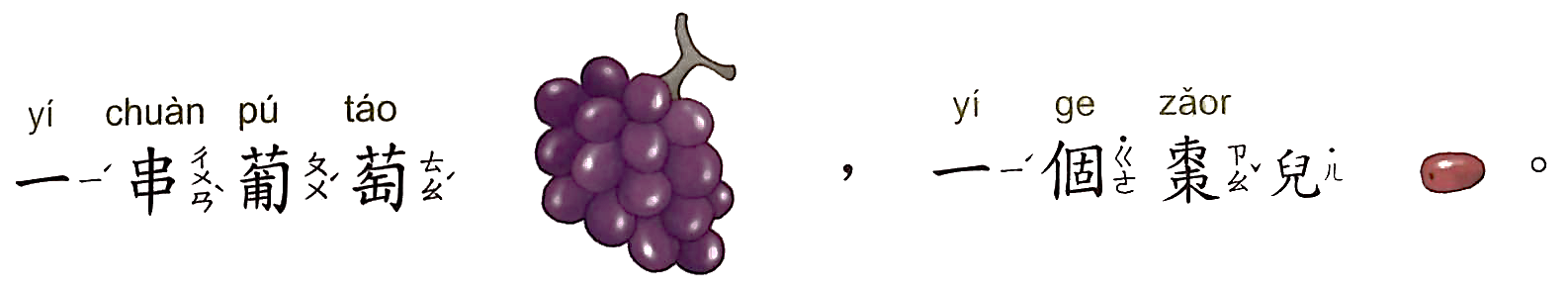 ?
?
量詞練習
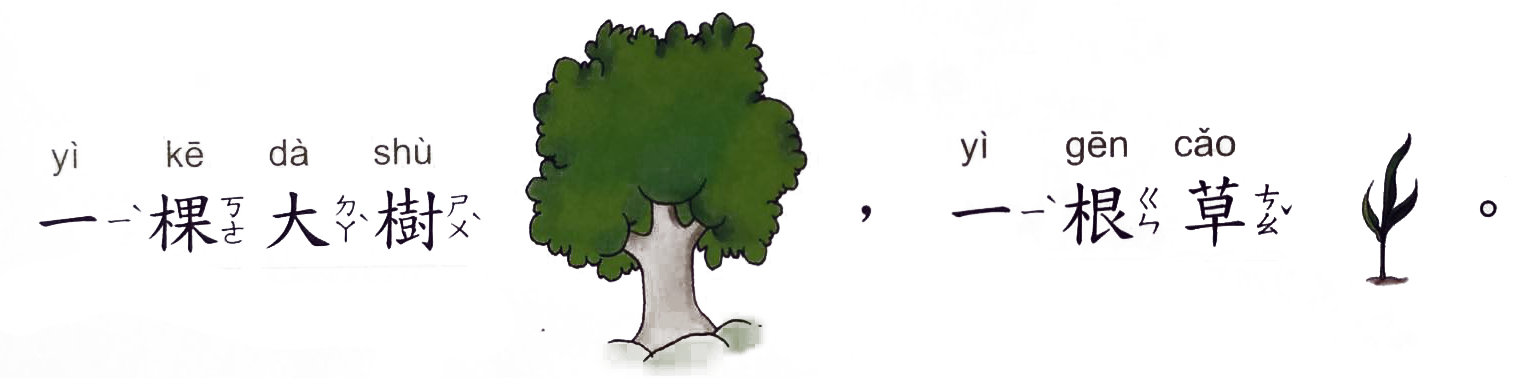 ?
?
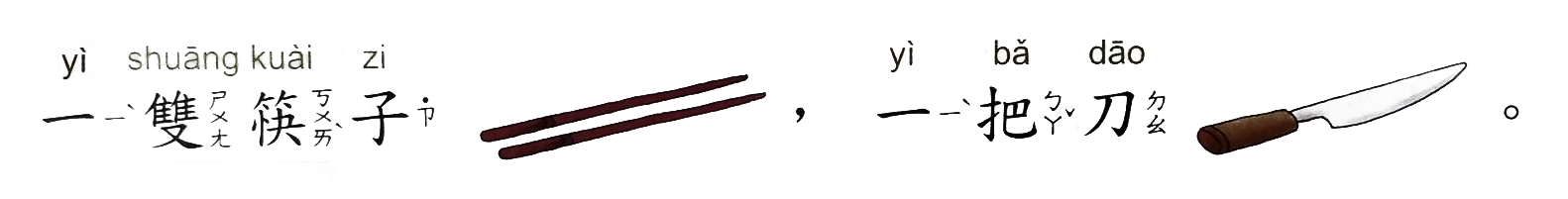 ?
?
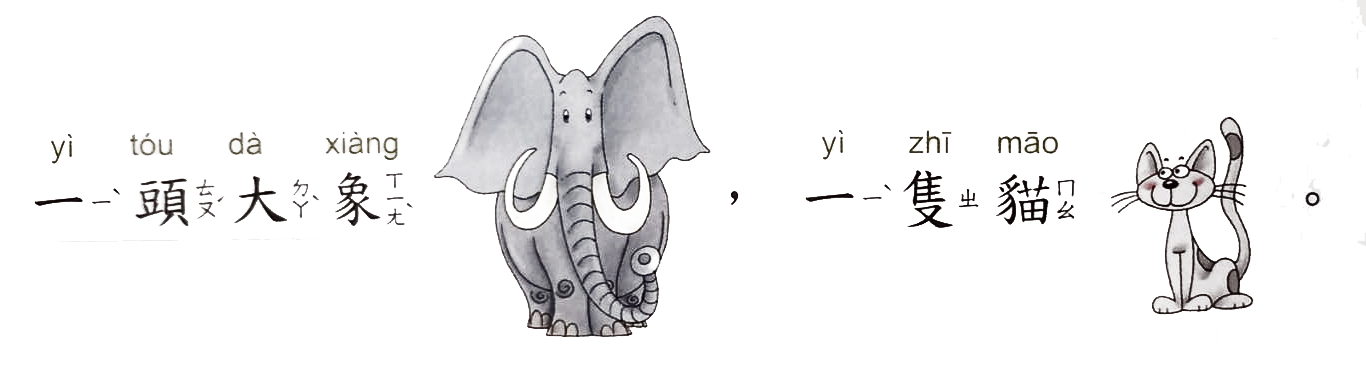 ?
?
填空
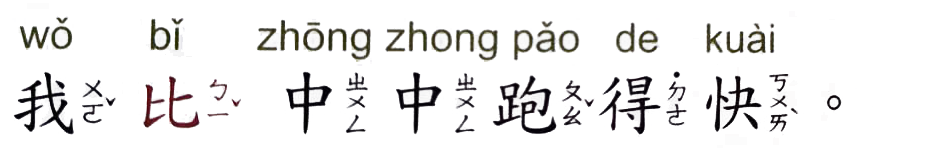 ?
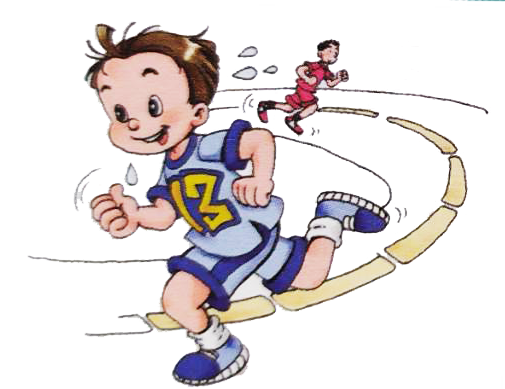 I run faster than Zhongzhong.